Year 7 Partnership Evening
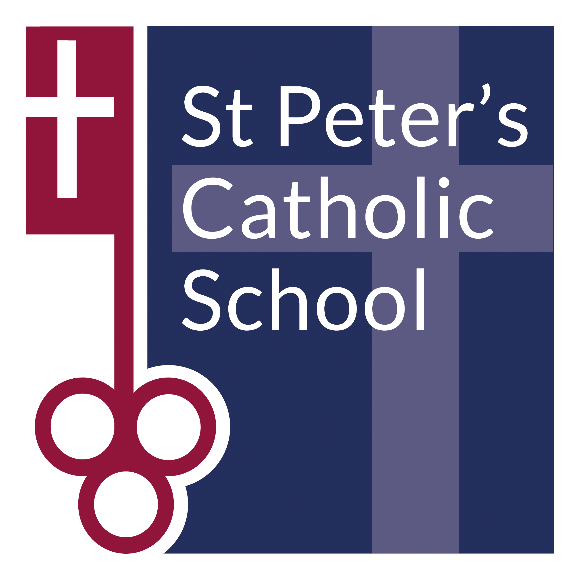 Steps to logging into Go4Schools
The following slides will take you step by step into being able to log into Go4Schools. 
This site will allow you to monitor your child’s progress throughout the year. 
You will be able to see: 
Timetables
Reports
Teachers 
Cautions & House Points 
Current Grades
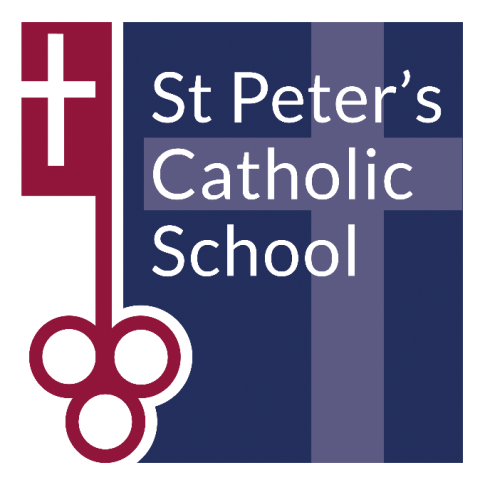 https://www.go4schools.com/ and then click on “Login”
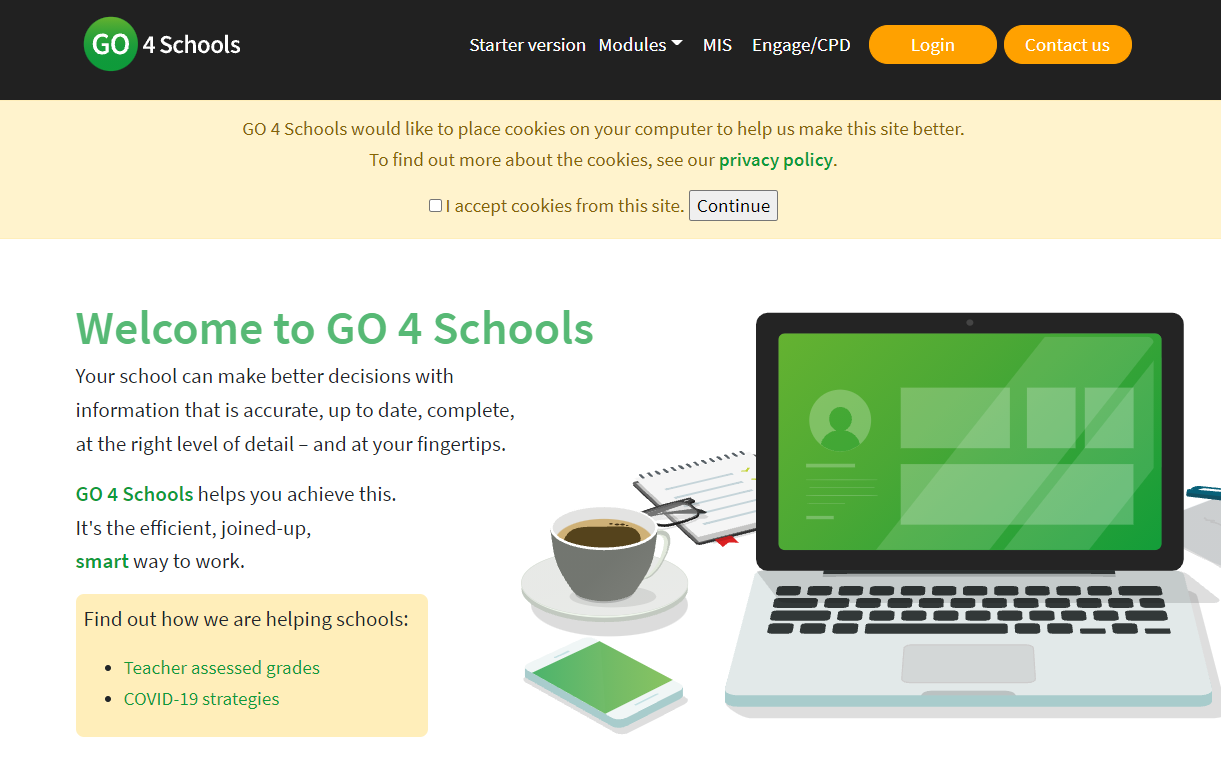 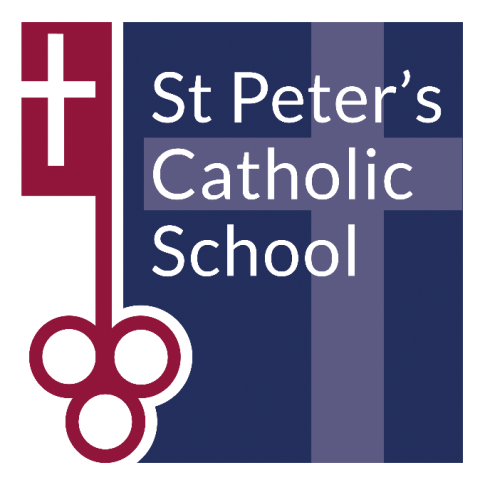 Select the “Parents Login”
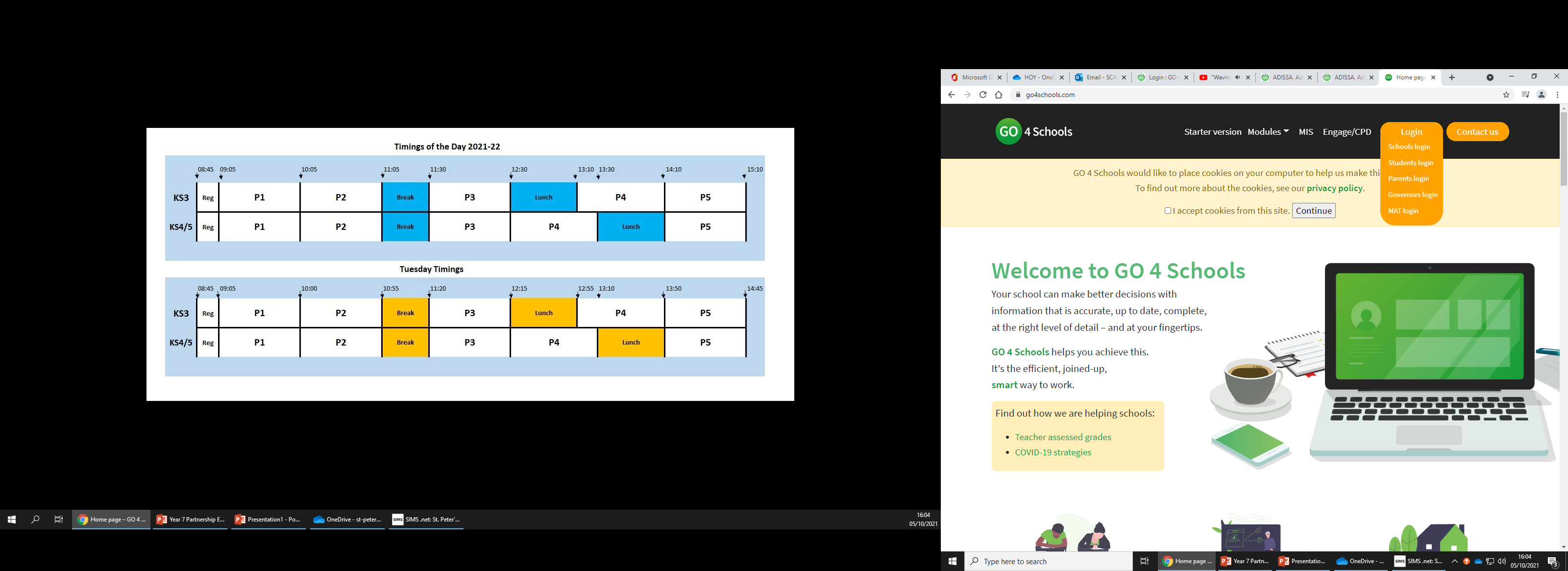 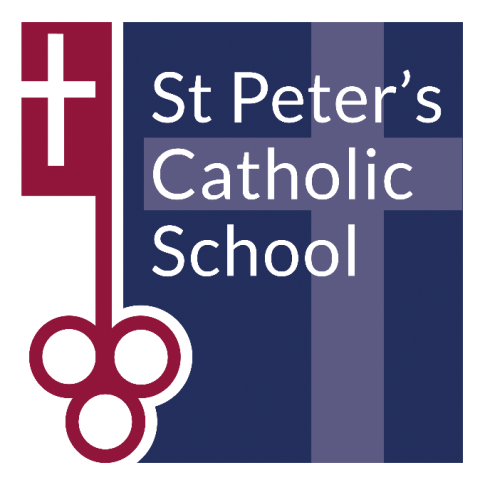 Select the “First-time User?”
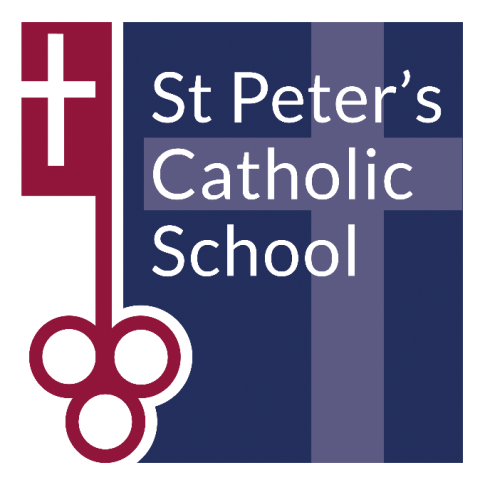 Enter email in section requested
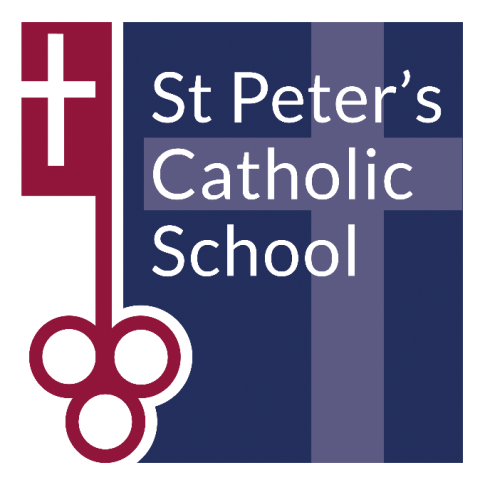 Once you have reset password and entered again, you should get this page
Here you can see: 

Form class
HP’s & Cautions 
Timetable 
Teachers
Current Grades
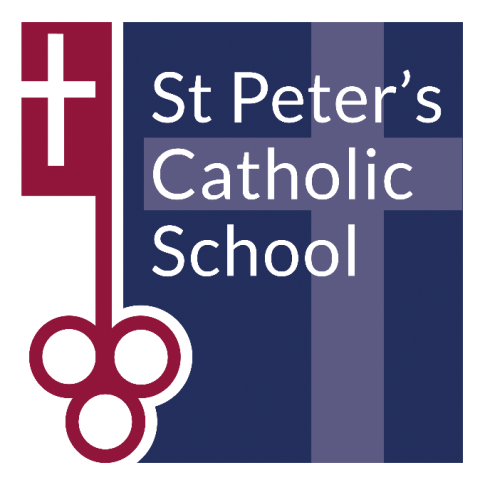 You are also able to see graphs on progression and reports
When reports are ready, they shall appear at the top of the page in a highlighted section. 

They shall also appear at the bottom of the page should you need to reread a report.
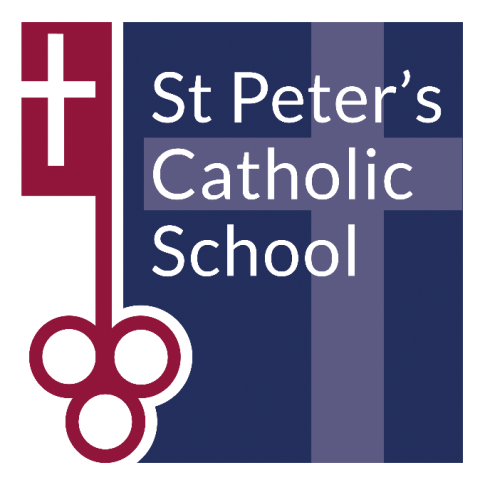